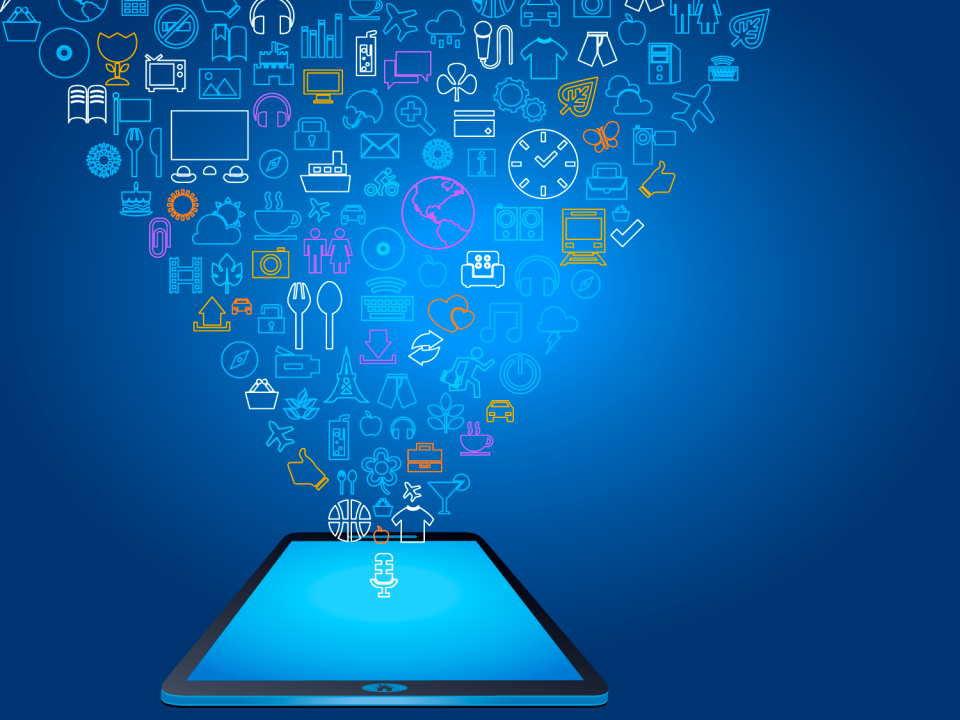 Технологии создания и проведения сетевых вебинаров
Носырев Артем Игоревич
МБОУ СШ № 64
учитель информатики
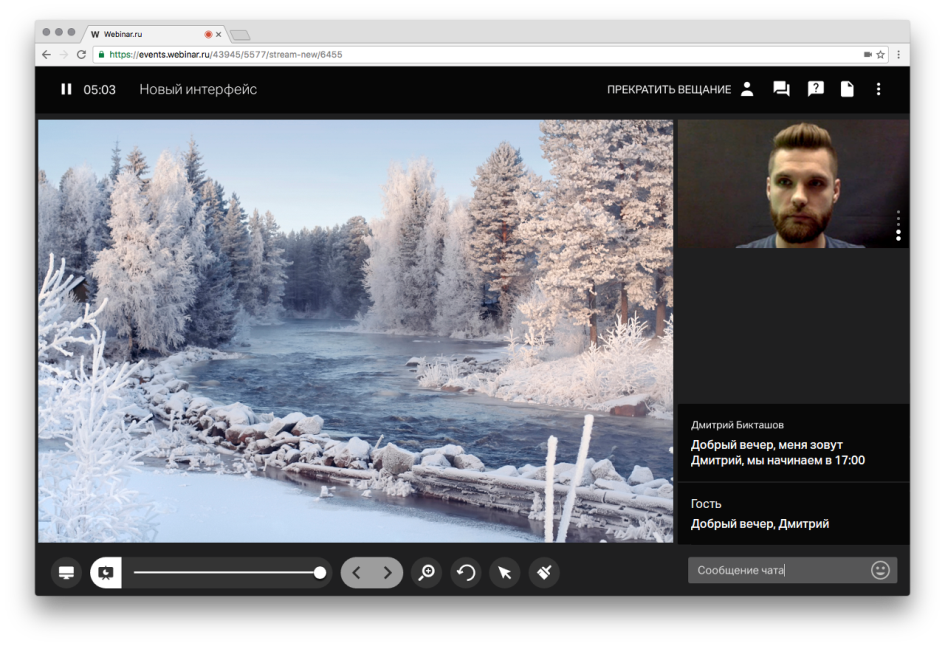 Вебинар — это обучающее
онлайн-занятие или
корпоративное
онлайн-совещание
Типичные функции вебинаров
слайдовые презентации
видео в режиме реального времени
VoIP 
whiteboard 
текстовый чат 
голосования и опросы 
удалённый рабочий стол
веб-туры
трансляция записи
Обзор некоторых площадок для проведения вебинаров
https://texterra.ru/blog/obzor-9-russkoyazychnykh-ploshchadok-dlya-provedeniya-vebinarov.html
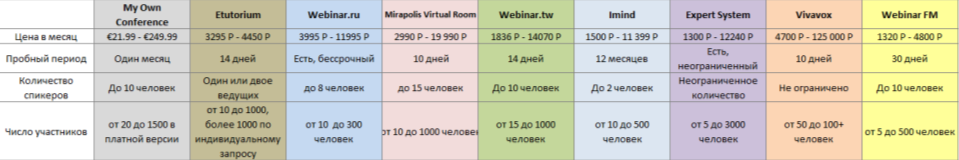 Наш опыт
Youtube + Hangouts
Обзор некоторых площадок для проведения вебинаров
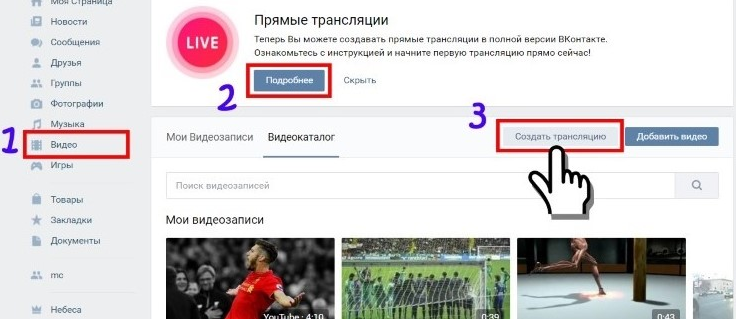 Спасибо за внимание